RPC RE3/1 chambers
Cross section YE3 and YE2
Principle scheme
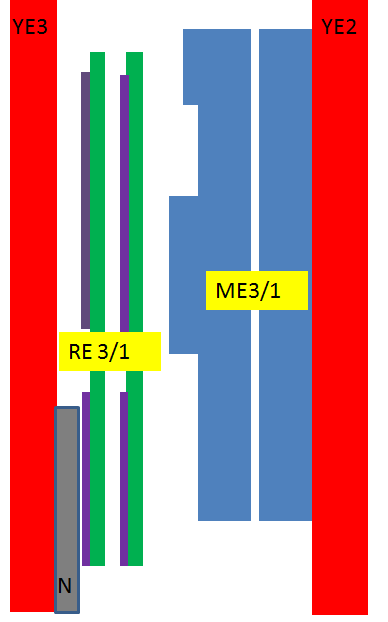 CSC, Highest  Electronics Cover
FEB
YE3
YE2
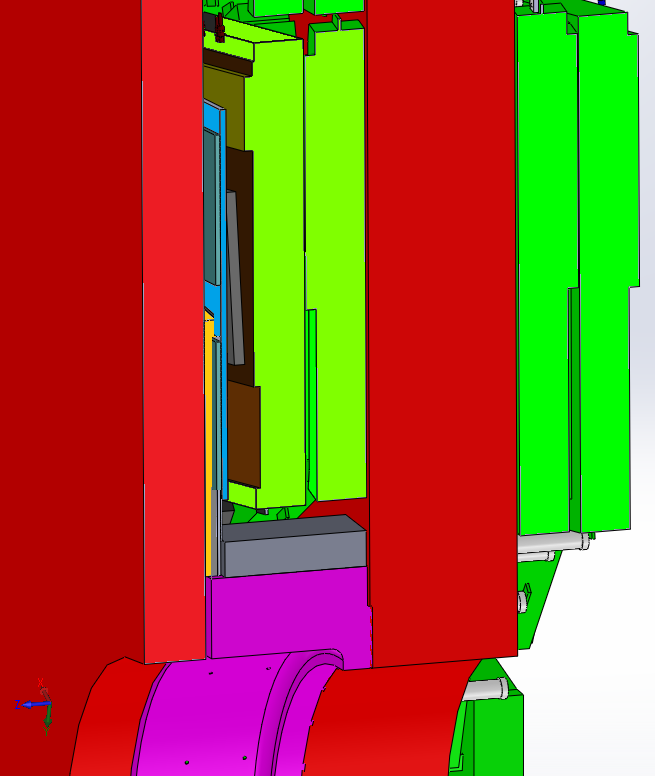 36 mm
between RE3/1  and  CSC  (high electronics board)
RE 3/1
ME3/1
FEB
CSC, Highest  Electronics Cover
FEB
Neutron shield.
670 mm 
between YE2 and YE3
96 mm
between CSC (high electronics board) and N.Sield.
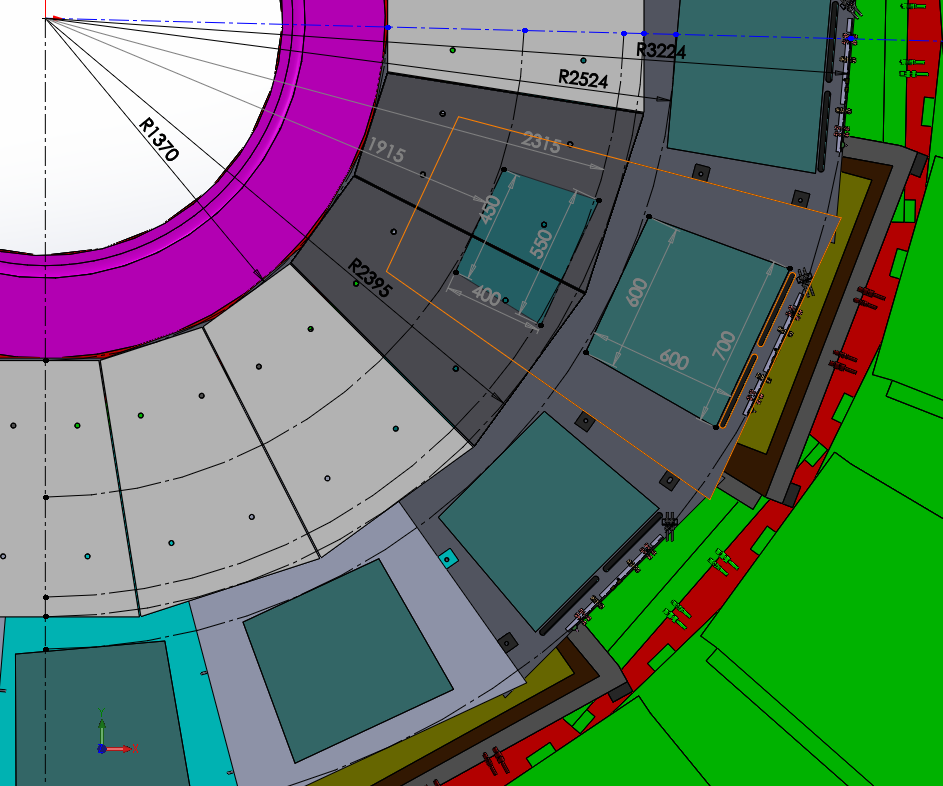 Ri 1664 mm
FEB
731 mm
1560 mm
FEB
RE3/1
“on”
Neutron Shielding
1025 mm
RE3/1
“off”
Design RPC  RE3/1 and RE4/1 chambers
Double gap RPC chamber
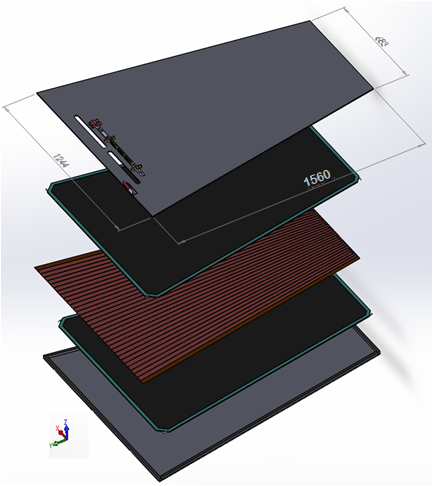 Design Patch panel connections for RE3/1
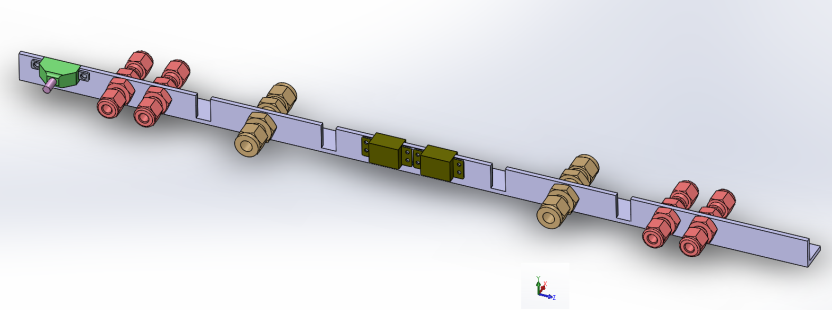 Flat cable connectors
LV power connector
Cooling 
connections
Gas connections
Thickness RPC chamber is of 25 mm!
Cross section of  double gap RPC chamber
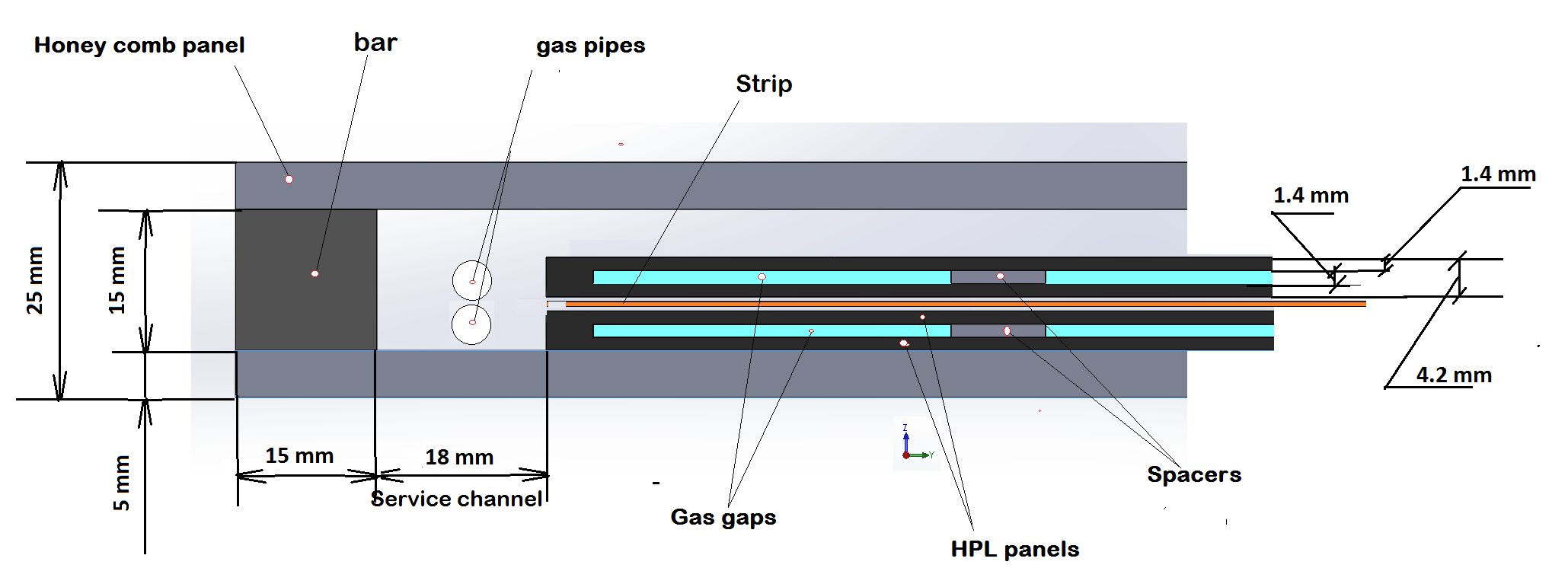 HV connectors
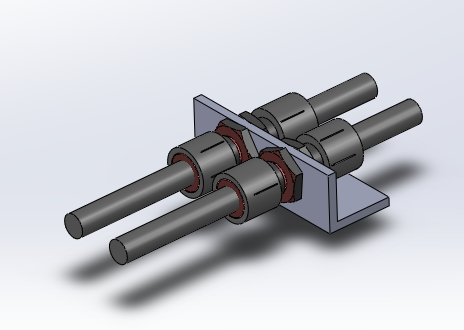 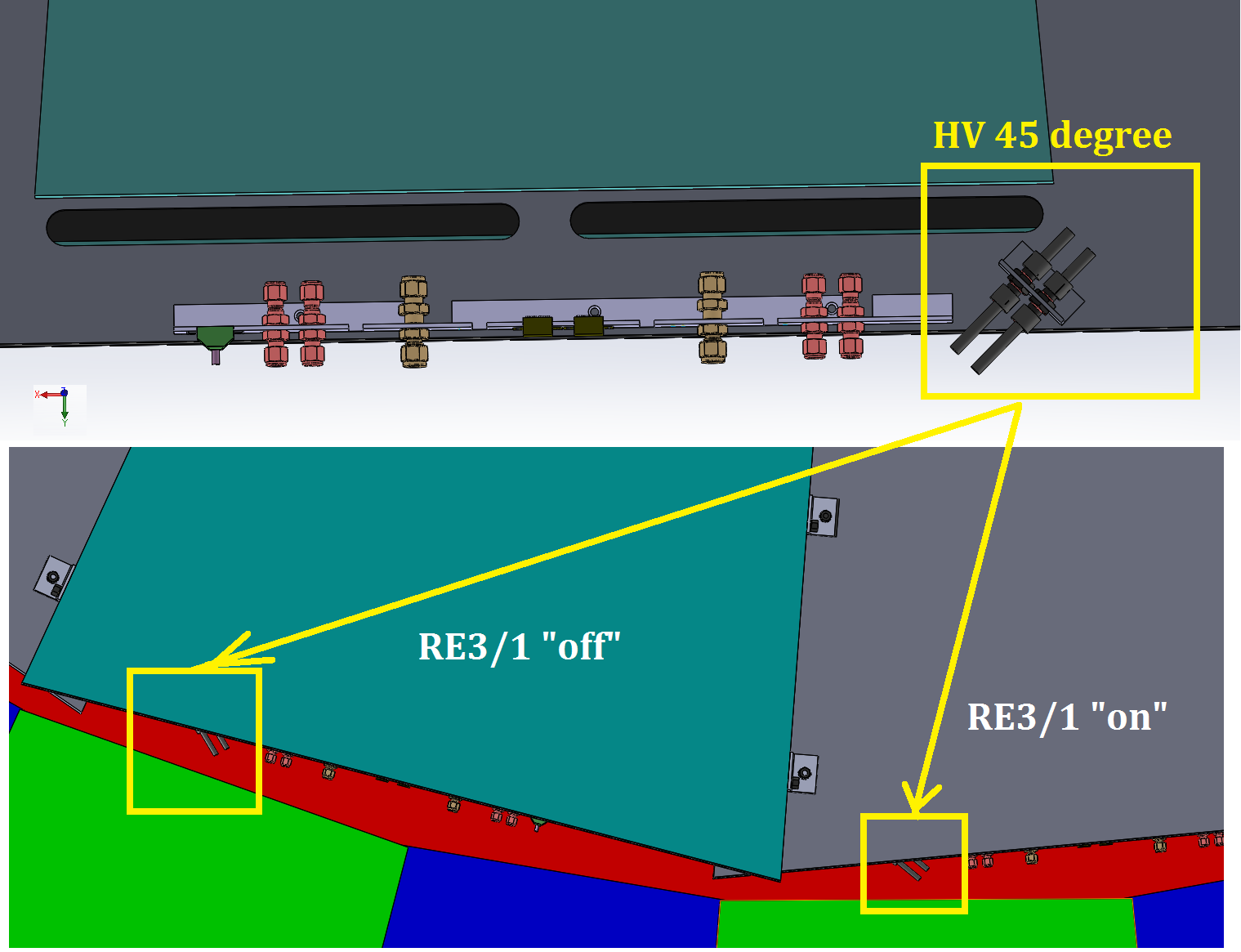 FEB
PP
Available  value “Z” space for RPC  RE4/1 chambers
Available value “Z” will be about (655-504-63) = 88 ± 1 mm
BUT
88 ± 1 mm is not enough  space for RE4/1 RPC chambers with overlapping!

Because   (88 ± 1) – ( 20 + 25+ 5 +25 + 8)  = 5 ± 1 mm,
where
The space between ME4/1 and RE4/1 should be a minimum of 20 mm;
Thicknesses of the RE4/1 “on” yoke and “off” yoke is 25 mm;
The value gap is 5 mm;
Thickness Alu mounting plates is 8 mm.
Thus, we have the available space for RE4/1 chambers  without overlapping!
Cross section YE3 and YE4
YE4
YE3
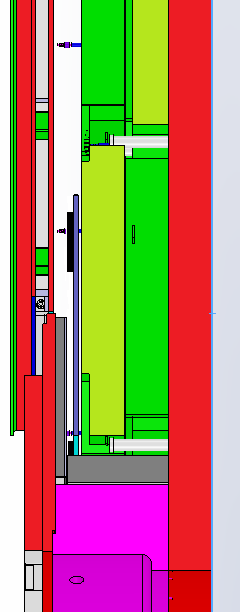 20 mm!!!
Clearance between  ME4/1 and RE4/1
504 mm
RE 4/1
FEB
23 mm
between FEB and N.shield
ME4/1
88 mm
between ME4/1 and N.shield.
63 mm
thickness N. shield.
655 mm
between YE3 and YE4
Dimensions of RE41 chambers without overlapping
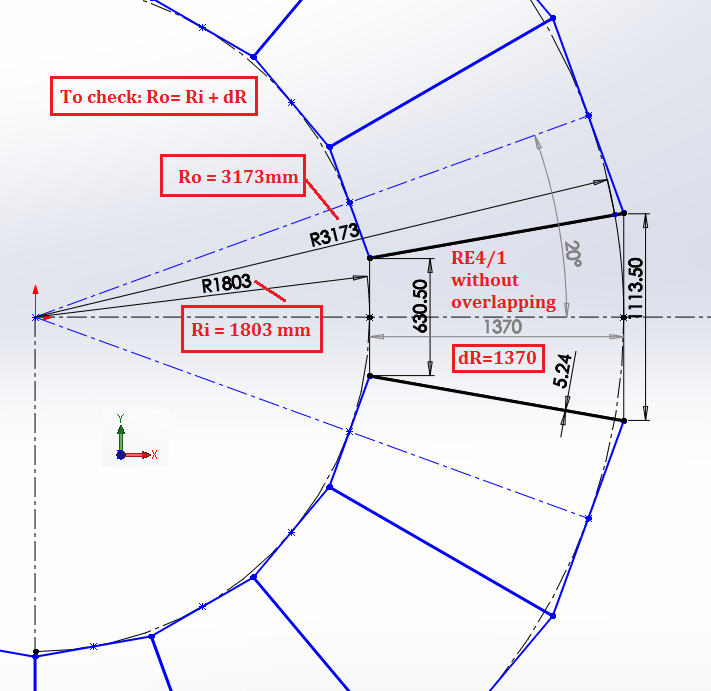